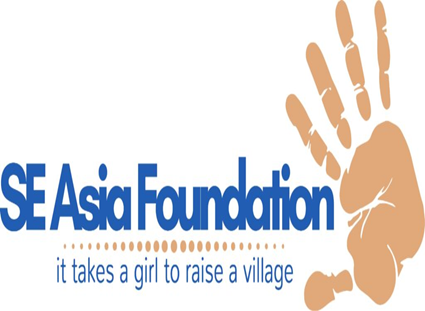 1
Effective Meetings



M. Peter Scontrino, Ph.D.
Industrial Psychologist
Chair SE Asia Foundation
AGENDA
Meeting Essentials
Meeting Format/Agenda
Opening, Leading, and Concluding Meetings
Task, Process, Maintenance, and Team Building
Meeting Tips
Meeting Evaluation
Follow-up
2
Meeting Essentials
A clear objective
An agenda
The right people in attendance
The right size of group
Leader, facilitator, and record keeper
3
What All Meetings Have in Common 1/2
1. People			
2. A purpose
3. An atmosphere
4. A physical place
5. Costs
6. Time dimensions
4
What All Meetings Have in Common 2/2
7. Pre-meeting work
8. An agenda
9. A meeting process
10. Meeting follow-up
Question: How do you plan to manage each of the above?
5
Formula for an effective meeting
An effective meeting occurs when participants:
Know why they are there
Actively participate toward accomplishing the meeting objective(s)
Pay attention to what they are doing and how they are doing it
Follow up on agreed upon actions
6
Exercise One
What was the written objective of the last meeting you attended?



Write an objective for that meeting.
7
Prior to the Meeting
Plan Carefully    Who, what, when, where why (Invite all those and only those who have a stake in the outcome of the meeting and/or its action items and those who will take an active role in the meeting.)
Prepare Agenda
Prepare Room   Assemble supplies (flip chart,  ppt projector, tape,   markers)   Set up Room (Comfortable & Conductive to    discussion and open sharing of ideas)
 Provide refreshments or lunch
8
MEETING FORMAT/AGENDA
Date:     ____________________________	Place:  ___________________
Time:    ____________________________	Who:   ___________________
______________________________________________________________

Supplies / Materials: _____________________________________________
______________________________________________________________
______________________________________________________________
Objective(s) for this meeting:  ______________________________________________________________
_____________________________________________________________________________________
Agenda Items:	                          Purpose: Information, Discussion, Decision   Time Allotment:
________________________________________________________________________________________________________________________________________________________________________________________________________________________________________________________________________________________________________________________________________________________________________________________________________________________________________________________________________________________________________________________________________________________________________
Action Items:	                          Who does What by When
_______________________________________________________________________________________________________________________________________________________________________________________________________________________________________________________________________________________________________________________________________________________________________________



Process Recap for Today’s Meeting:  (Each person has 30 seconds to comment on today’s meeting.  What worked, what didn’t work, overall reactions, suggestions for improvement, etc.)
9
Open Meeting
Start on Time
Introduce Participants (if needed)
Verify Ground Rules (set or review/add to previous)
Define Roles (Facilitator/Timekeeper/Recorder/Participants)
Review Agenda
Establish Time Limits
State Desired Outcomes
Describe Decision Making Method
Review Action Items from Previous Meeting (if needed)
10
During The Meeting
Leading the meeting
Create A Positive Atmosphere
How Can Participation Be Maximized
Use An Action Item/To-do List
Use A Parking Lot List To Record Issues For Later Discussion
Use problem solving tools as needed
11
Parking Lot
Hang a piece of flip chart paper on the wall and label it “Parking Lot.”
Use the parking lot to record things that can not be addressed during the present meeting
Use parking lot items to help plan future meetings
12
Pay Attention To:
The Task – Working on agenda items
The Process – how are we doing
Maintenance – paying attention to the needs of individuals anticipating things that will work anticipating things that will go wrong
Team Building – activities that strengthen the group
13
Some Meeting Tips
Work the agenda
Use the "parking lot" concept
Put a time limit on agenda topics
Put silent members to work
Manage talkative members by:
Using the agenda
Acknowledging comments on flip-chart
 Putting them to work
Rotate all roles
Use meeting effectiveness questionnaire
14
Taking a Survey to Focus on a Specific Question
Sometimes groups get bogged down when they are discussing an issue.  You can use a survey to help the group members see what others are thinking.
Process:
Any group member can state, “I  want to take a survey.”
All discussion stops.
The person phrases their question so that it can be answered “yes” or “no.”
Go around the table in round robin fashion and have each person say “yes” or “no.”  
No discussion is allowed.
The person requesting the survey keeps track of the votes and then summarizes the vote for the group.
15
Weekly Meeting Effectiveness Questionnaire
Yes	 No  
____	____	1.	Was the reason for this meeting clear to me?
____	____	2.	Did I have information that was important to accomplishing the goals of this meeting?
____	____	3.	Were the people necessary for making the necessary decisions in attendance? 
____	____	4.	Did everyone in the group contribute to the process?
____	____	5.	Did we reach decisions using consensus?
____	____	6.	Was the atmosphere supportive of new ideas and creative solutions?
____	____	7.	Did the meeting start and end on time?
____	____	8.	Was there an agenda?
____	____	9.	Did the agenda match our meeting objective?
____	____	10.	Did the meeting leader follow the agenda?
____	____	11.	Did the facilitator provide appropriate support for the process?
____	____	12.	Did I feel my time was used well by attending this meeting?
16
Exercise Two
Complete the weekly meeting effectiveness questionnaire for a meeting that you recently attended.
17
Concluding the Meeting
Close/Build Consensus
Review action items and assignments
Solicit agenda items for next meeting
Review the  Parking Lot List
Follow Through
Review What Happened
Establish Action Items:  Who, what, when
Summarize What was Recorded
Use the meeting effectiveness questionnaire
Review   -  What worked/what to change for next time   -  Close on a positive note
18
After The Meeting
Document Meeting Results & Distribute to Participants
Follow-up on action items
Plan the next meeting
19
Tips on Using Flip Charts
Use lined paper
Use water soluble markers like Mr. Sketch
Print with large letters
Use Post-It flip charts or prepare pieces of masking tape before tearing off paper
Don’t worry about spelling
Ask others to record for you
20
ACTION ITEM LIST: Who does What by When
ITEM	                                        ASSIGNED TO	      DUE DATE

1. _____________________________________________________________________________________________________________

2. _____________________________________________________________________________________________________________

3. _____________________________________________________________________________________________________________

4. _____________________________________________________________________________________________________________

5. _____________________________________________________________________________________________________________

6. _____________________________________________________________________________________________________________

7. _____________________________________________________________________________________________________________

8. _____________________________________________________________________________________________________________

9. _____________________________________________________________________________________________________________

10. ____________________________________________________________________________________________________________
21